My thoughts and experience on Conceptual Models
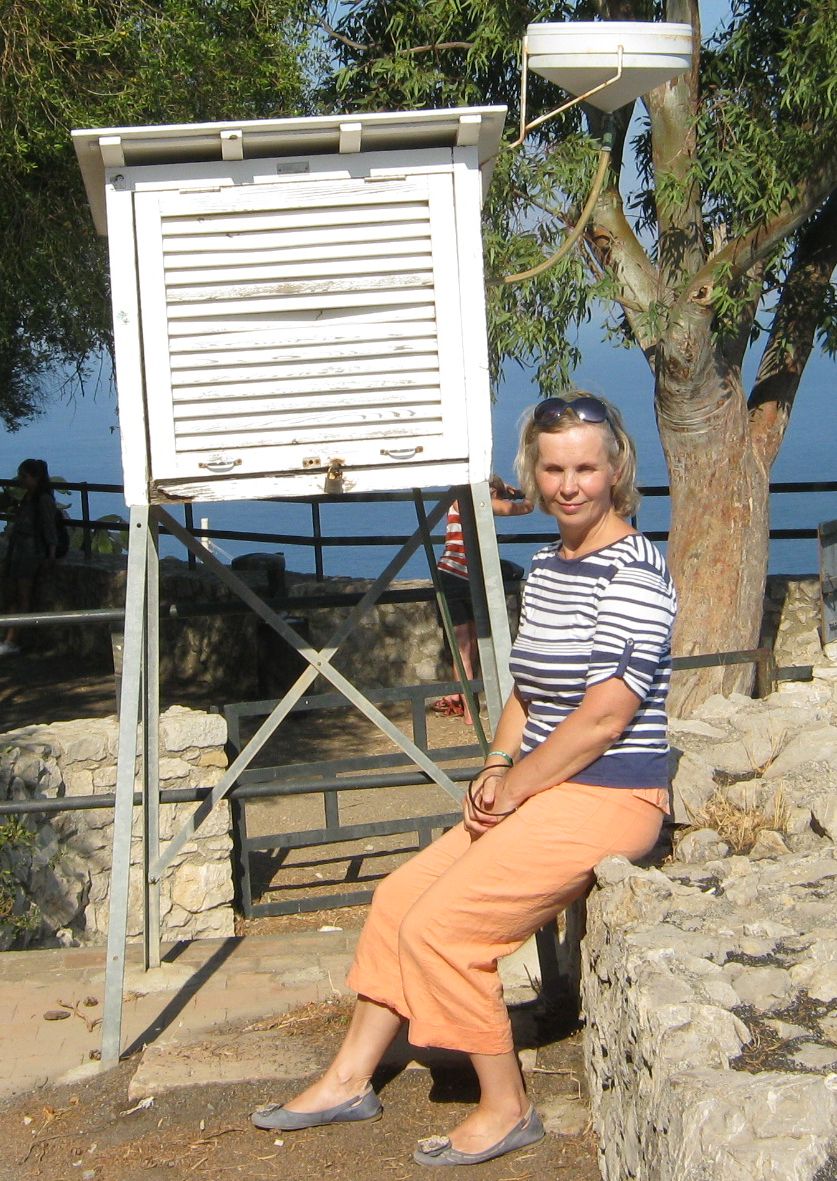 Izolda Marcinonienė
LHMS
Introduction to  CM world
Mini course on CM using SatRep material (http://www.eumetrain.org/satmanu/SatManu/main.htm)
Fellowship on CM at ZAMG (Austria)
Eumetcal blended courses (a participant)
Benefit and usage of CM
Better understanding of atmospheric process:
       How the event will develop
       Evident help in forecasting
       Very useful for analysis of severe storms (after the event) 

 Helps to keep relationship between meteorologists and scientists:
       Eumetcal blended courses (a presenter)
       Creation of simulator (hazardous weather phenomena 
      developement)